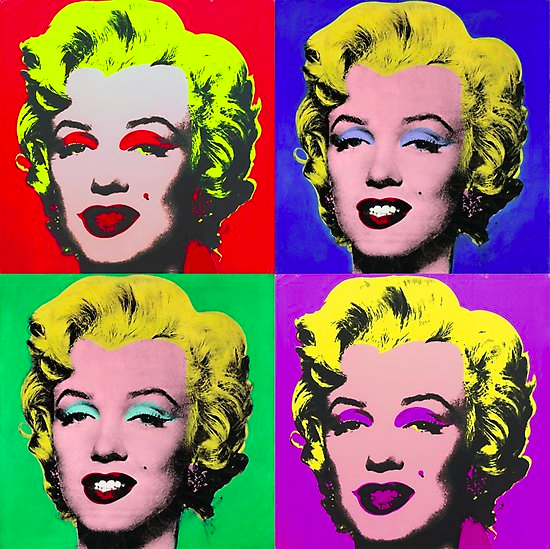 OBLIKA IN SLOG

ZA UČENCE 9 RAZREDOV
.
Izvajalka: 
Urška Babuder, prof.
Umetnostna zgodovinaOBLIKA IN SLOG
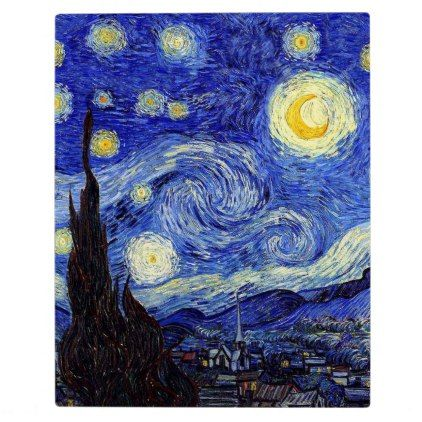 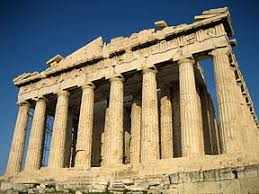 Predmetu je namenjena 1 ura
Glavni cilj je odkrivane umetnosti skozi čas.
Pisnega ocenjevanja ni 
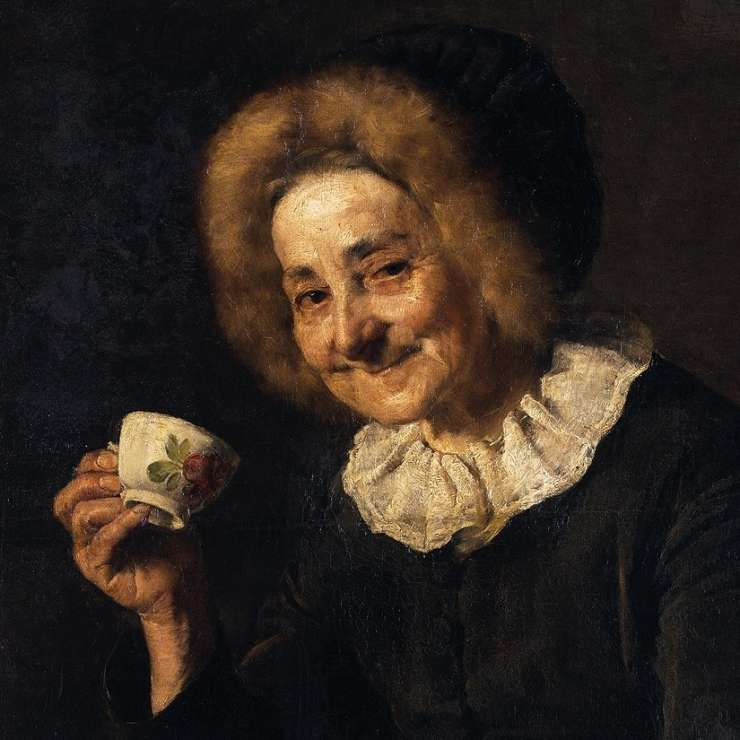 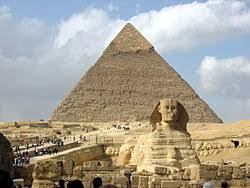 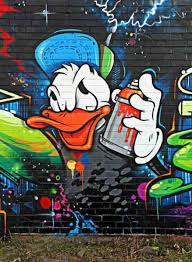 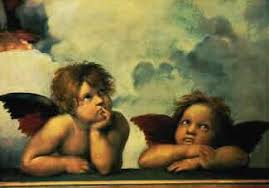 Kaj imata sliki skupnega?
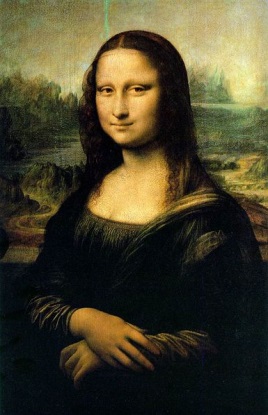 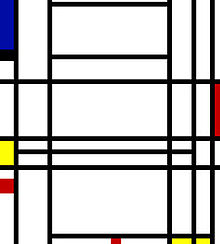 Obe sta umetnini
VSEBINA
SPOZNAVANJE UMETNIN


OBISK RAZSTAV IN GALERIJ

URJENJE V OPAZOVANJU IN OPISOVANJU UMETNIN

DEBATE, KRITIČNI DIALOGI IN BOGATENJE LIKOVNEGA JEZIKA

PREDSTAVITEV SPOZNANJ V OBLIKI JAVNIH PREDSTAVITEV (semnarska naloga, plakati, priprava tematske razstave…)

PREPOZNAVANJE STILOV
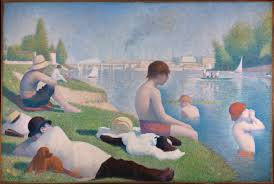 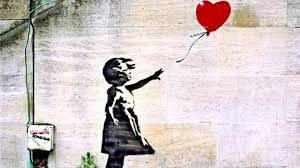